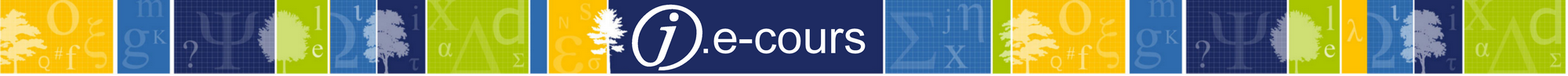 IdRef : nouveautés 2023-2024
Public
Correspondants autoritésCorrespondants catalogageCoordinateurs Sudoc
Description
IdRef s’enrichit progressivement et pas à pas de nouvelles fonctionnalités d’édition, de valorisation et d’ergonomie.

Ce faisant, l’application poursuit et réitère son objectif de faciliter la production d’autorités et d’enrichir la navigation au sein des notices d’autorité. 

Ce Jecours vise à en dresser la liste et à les faire connaitre.
Intervenants
François Mistral
Olivier Kosinski
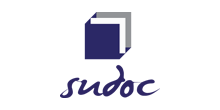 La formation débutera à 11h, merci de votre patience…Attention : La session sera enregistrée afin d'être diffusée sur notre plateforme d'autoformation http://moodle.abes.fr.En rejoignant cette session, vous consentez à ces enregistrements.
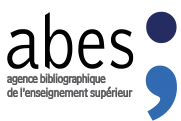 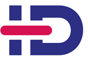 Nouveautés
Ergonomie de l’application

Edition d’autorités

Valorisation des relations entre notices

Valorisation d’alignements
1) Ergonomie
Ascenseur de remontée en haut de notice

Navigation d’une notice liée à une autre

Structuration des encarts
Remontée en haut de notice
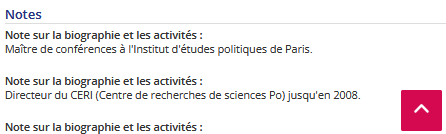 Navigation entre notices liées
Petite flèche bleue encerclée
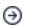 Flèche présente entre autorités liées
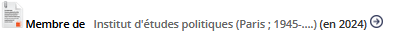 Flèche présente dans les encarts analytiques
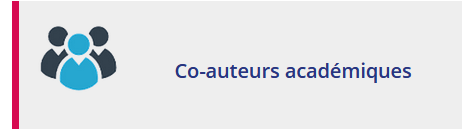 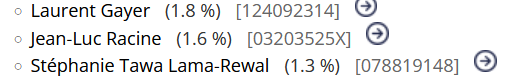 Structuration des encarts
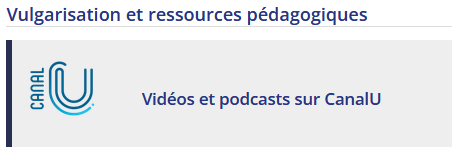 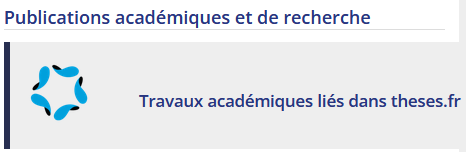 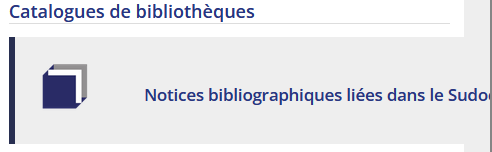 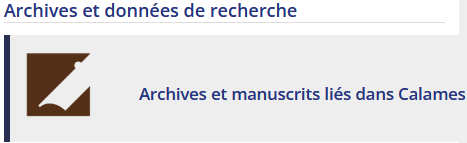 2) Edition de notices
Assistance et contrôles au renseignement des champs d’identifiants

Dérivation VIAF étendue aux Collectivités et aux Noms géographiques
Champs 010, 033 et 035 : préremplis et contrôlés
Contrôles : liste de valeurs et alerte doublon
Menu déroulant pour le $C source : 



Alerte doublon d’identifiant
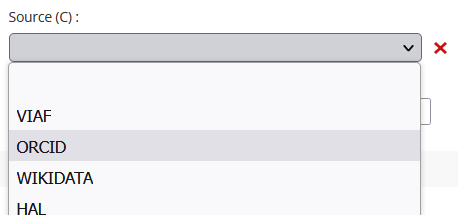 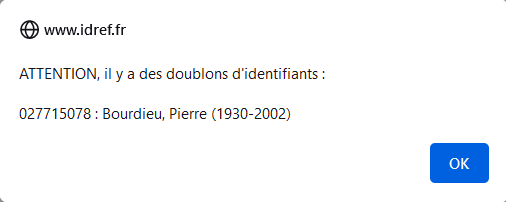 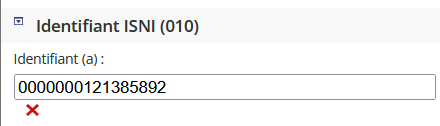 Dérivation VIAF étendue
Extension pour les sources marc21 aux :
Collectivités 
Noms géographiques 


*

Exploitation de la richesse des catalogues nationaux étrangers	- 1 cas d’usage : les éditeurs Mir@bel non français
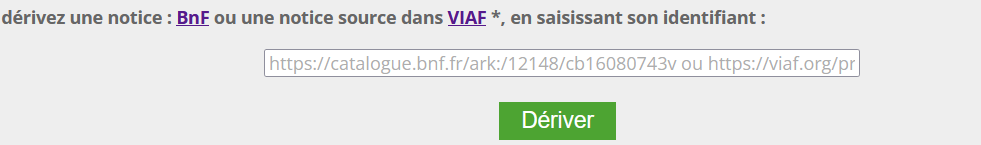 Rappel : on peut dériver une source non un cluster
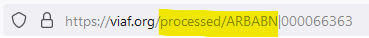 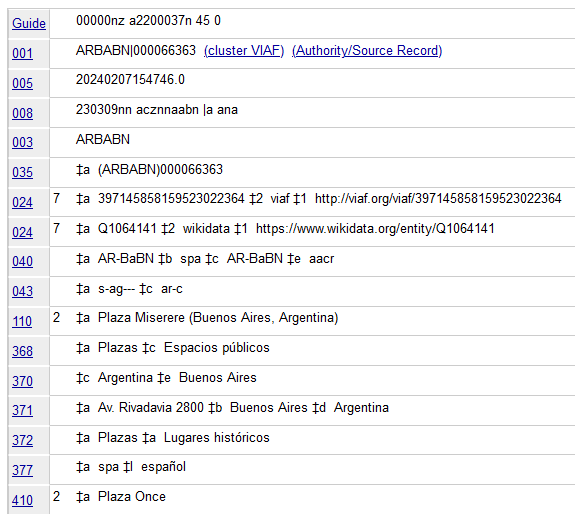 [Speaker Notes: Rappel]
3) Valorisation des relations entre notices
Paysage académique 
Relations entre notices d’autorité

Paysage bibliographique
Relations entre autorités via les notices bibliographiques Sudoc
Valorisation des A 510
Dans une notice de Personne, on peut trouver :
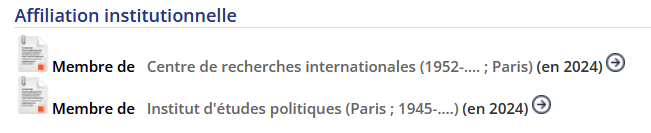 [Speaker Notes: Codes de relation importants :
xxk pour lier une Personne à une Collectivité
xxq pour lier une Collectivité à une autre]
Valorisation des A 510
Dans une notice de Collectivité, on peut voir :
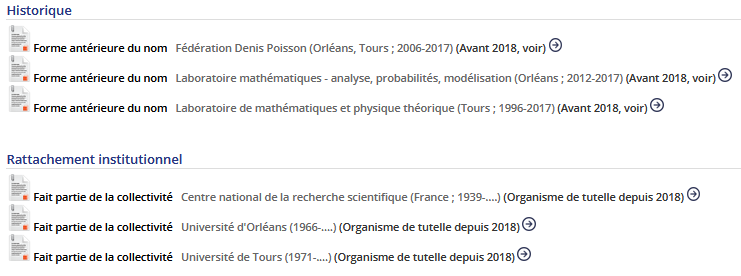 Paysage académique
Dans une notice de Collectivité*, on peut trouver les encarts :
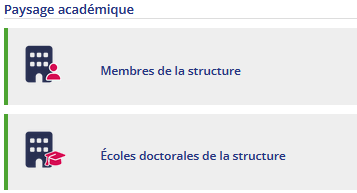 Membres de la structure
Dans une notice de Collectivité (ex : une Université, un  Laboratoire) les relations d’affiliations présentes dans les notices de Personnes sont valorisées dans l’encart « Membres de la structure ».
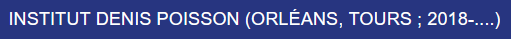 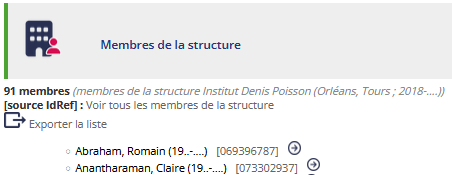 [Speaker Notes: Pour l’instant, sans filtre sur les dates de présence dans la structure, car donnée insuffisamment présente.]
Ecoles doctorales
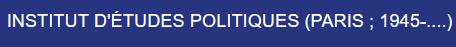 Dans une notice d’établissement habilité à délivrer le doctorat, la relation aux écoles doctorales est affichée dans l’encart « Ecoles doctorales de la structure ».
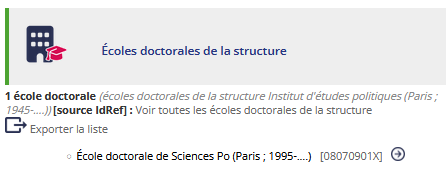 Paysage bibliographique
Dans une notice de Personne, les autorités liées sont valorisées et pondérées dans des encarts analytiques :
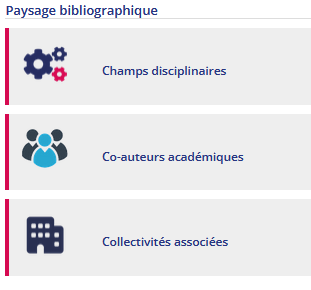 Ex : les co-auteurs
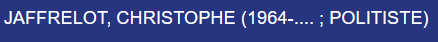 « Laurent Gayer » et « Jean-Luc Racine » sont les co-auteurs les plus fréquents de « Jaffrelot Christophe », respectivement dans 1,8% et 1,6% des documents dont lui-même est auteur dans le Sudoc.
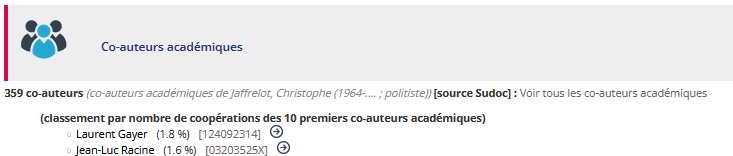 Paysage bibliographique
Dans une notice de Collectivité, les autorités liées sont valorisées et pondérées dans un  encart analytique :
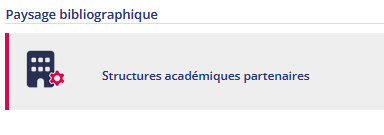 Ex : les collectivités partenaires
L’ « Ecole doctorale de Sciences Po » est la collectivité qui est la plus présente (à hauteur de 43,9%) aux côtés de l’ « Institut d’études politiques » dans des documents du Sudoc.
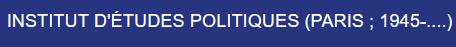 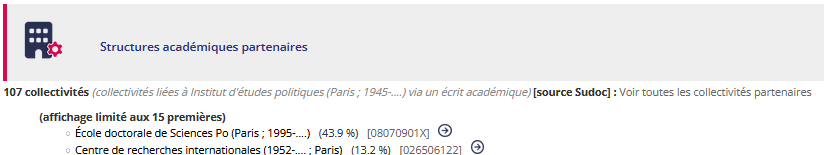 Et en termes de catalogage ?
Importance de  bien lier en 510 $3 
Affilier vos chercheurs
Rattacher vos structures
Importance de bien coder en 510 $5
Une personne membre d’une collectivité => xxk
Une collectivité rattachée à une collectivité => xxq
Importance de bien dater en 510$0
La 510 $0 peut recevoir des dates et des intervalles de dates
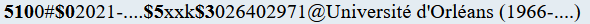 4) Valorisation d’alignements
Interfaçage à des gisements sous Atom
Cible : fonds d’archives

Interfaçage à des gisements sous Omeka-S
Cible : bibliothèques numériques

Interfaçage à des archives institutionnelles
Cible : partenaires recherche francophone
Fonds d’archives & logiciel Atom
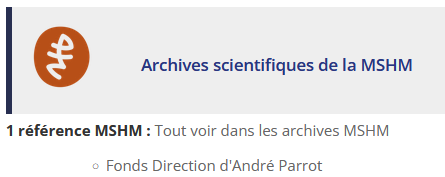 Encart :



Gisements : 
MSHM – Nanterre
MOM - Lyon
Phoebus / Centre d’archives littéraires / Univ. Lausanne
…
[Speaker Notes: Concerne les notices de type personne et collectivité en tant que producteurs d’archives]
Nakala
Encart :




Gisement  : Nakala
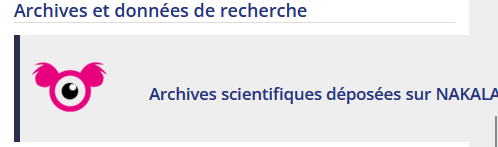 [Speaker Notes: Concerne potentiellement tous les types d’autorité]
Bibliothèque numérique & Omeka-S
Encart :


Gisement : 
Genovefa : BibNum de Bibliothèque Sainte Geneviève
…
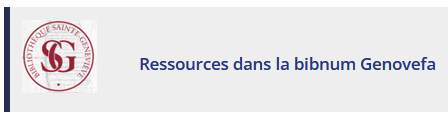 [Speaker Notes: Tous les types d’autorité]
Archives institutionnelles
Encarts :


Gisements : 
ORBi : archive de Uni. Liège
Serval : archive de Uni. Lausanne
AO-Unige : archive Uni. Genève
Folia : archive de Uni. Fribourg
Libra : archive de Uni. Neuchatel
…
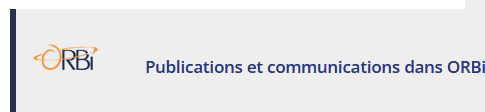 [Speaker Notes: Autorités Personnes]
Place aux questions